Basic Line Follower
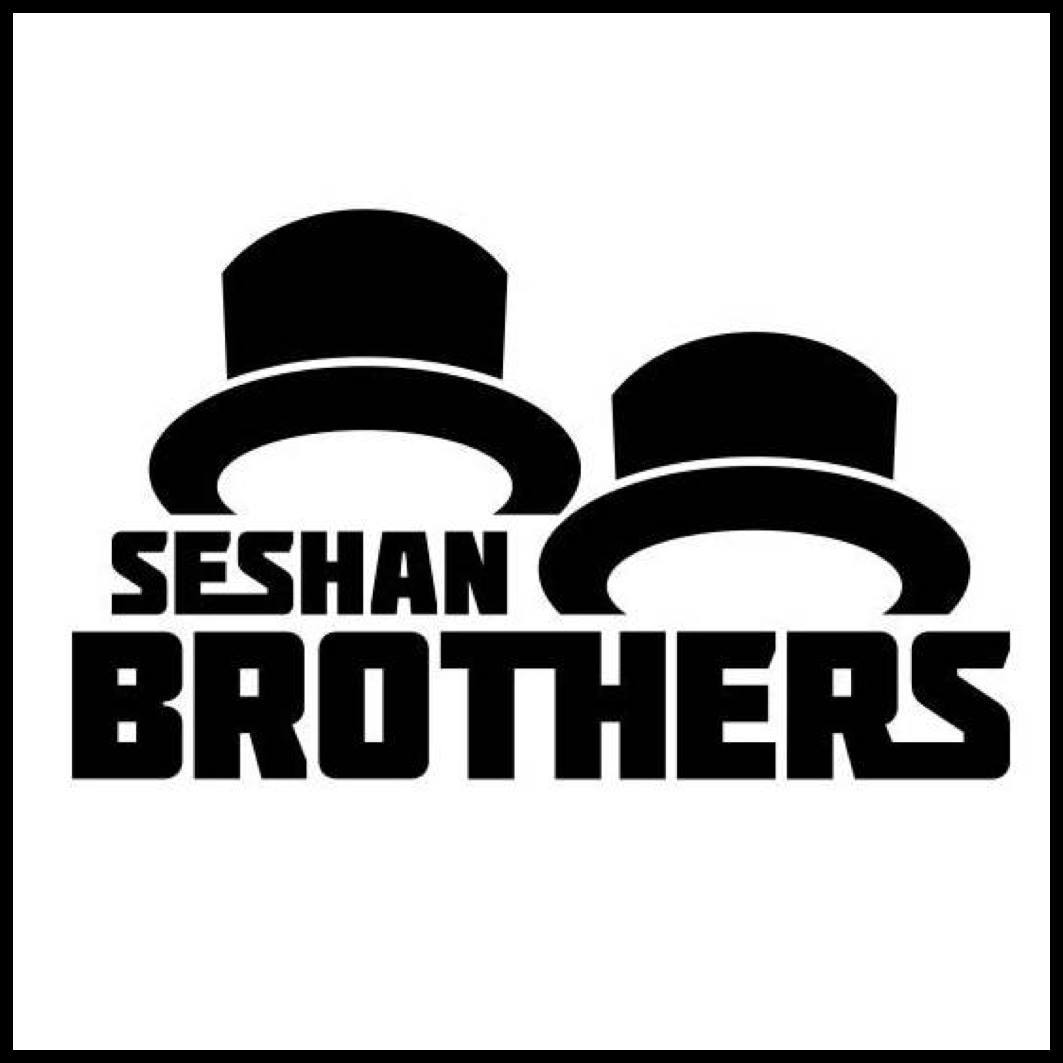 Beginner Programming Lesson
LESSON OBJECTIVES
Learn how humans and robots follow lines
Learn how to get a robot to follow a line using Color Mode on the EV3 Color Sensor
Learn how to follow a line until a sensor is activated
Learn how to follow a line for a particular distance
Learn how to combine sensors, loops and switches
2
© 2016 EV3Lessons.com (Last edit: 7/04/2016)
TEACHER INSTRUCTIONS
Slides 4-7 are animated.  For students to better understand how a line follower works and how a human and a robot follow a line, we recommend that you play the animation
Give each student/team a copy of the worksheet.
Challenge 1 begins on slide 10 and Challenge 2 on Slide 13
Discussion Guide is on Slide 16
More advanced students might be interested in other line followers on EV3Lessons.com
3
© 2016 EV3Lessons.com (Last edit: 7/04/2016)
FOLLOW THE MIDDLE?
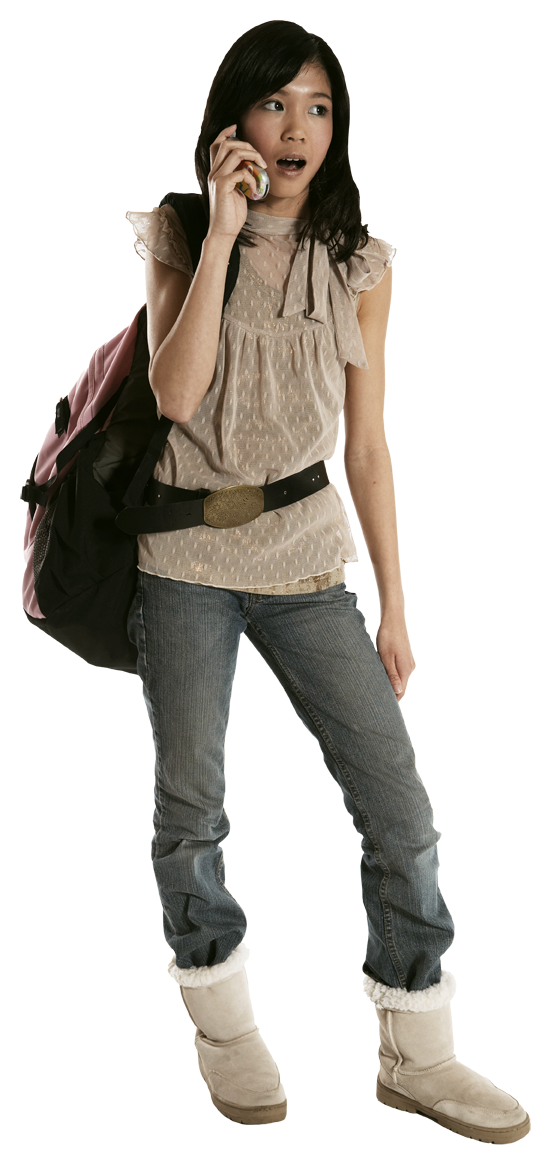 Humans want to follow the line in the middle.  
Let’s have the robot do the same thing using the Color Sensor
What type of questions can we ask using this sensor
Are you on line or not?
4
© 2016 EV3Lessons.com (Last edit: 7/04/2016)
If we are on black, keep going straight
If we are on white, turn left to get back to the line

Seems to work fine here…
5
© 2016 EV3Lessons.com (Last edit: 7/04/2016)
If we are on black, keep going straight
If we are on white, turn left to get back to the line

OH NO… my robot is running away….

When the robot leaves the left side of the line, the program no longer works!
6
© 2016 EV3Lessons.com (Last edit: 7/04/2016)
Line Following: ROBOT STYLE
Why could the Human follow the middle?: 
They can see ahead.
They can see the whole line and its surroundings
They see both sides and which side they left

Why can’t the Robot do the same thing?:
Can’t tell right or left side of the line
How do we make sure the robot always veers off on the SAME SIDE of the line?
Instead of the middle, could the robot follow the “edge”?
So now the robot will fall off only the same side.
We will now show you how this works!
7
© 2016 EV3Lessons.com (Last edit: 7/04/2016)
ROBOT LINE FOLLOWING Happens on the edges
Left side line following
Right side line following
If on black, turn left.
If on white turn right.
If on black, turn right.
If on white turn left.
The robot has to choose which way to turn when the color sensor sees a different color.

The answer depends on what side of the line you are following!
8
© 2016 EV3Lessons.com (Last edit: 7/04/2016)
starting the roboT on the correct side
✗
✔
✔
9
© 2016 EV3Lessons.com (Last edit: 7/04/2016)
Line Follower challenge 1
Step 1: Write a program that follows the RIGHT edge of a line.
Hints: If your sensor sees black, turn right. If your sensor sees white, turn left. Use loops and switches!
Step 2: Try it out on different lines.
Did your line follower work the same on straight and curved lines?
Step 3: If not, instead of turn Steering = 50, try smaller values. 
Is it better on the curved lines now?
B
B
C
C
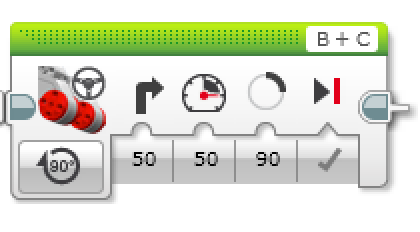 10
© 2016 EV3Lessons.com (Last edit: 7/04/2016)
LINE FOLLOWING CHALLENGE SOLUTION
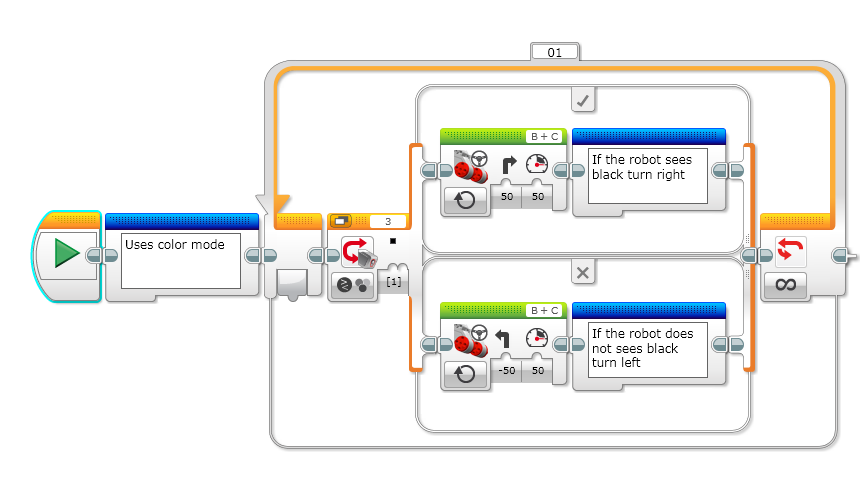 Q. Does this program follow the Right or Left side of a line?
A. The robot is following the Right Side of the line.
11
© 2016 EV3Lessons.com (Last edit: 7/04/2016)
[Speaker Notes: Right side]
CHALLENGE 1 SOLUTION
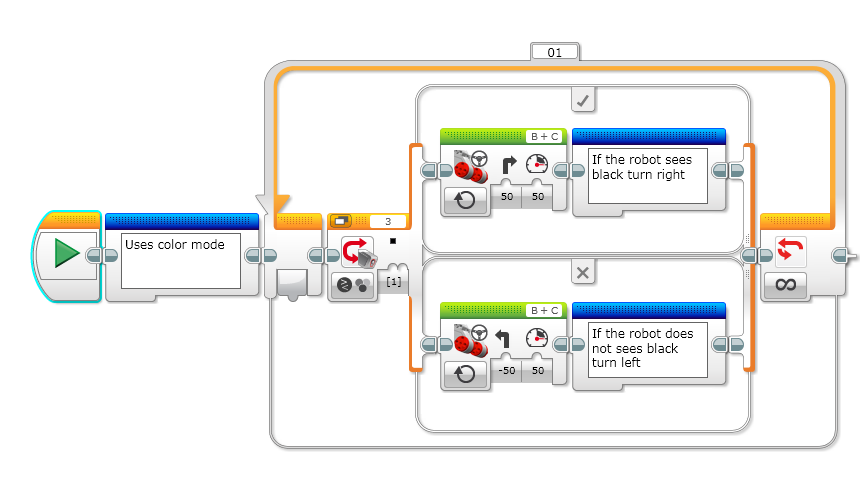 Q. This line follower goes forever. How do we make this stop?
A. Change the end condition on the loop.
12
© 2016 EV3Lessons.com (Last edit: 7/04/2016)
[Speaker Notes: Right side]
Line follower challenge 2
Part 1: Make a line follower that stops when you press the touch sensor

Part 2: Make a line follower that stops after it travels a particular distance
13
© 2016 EV3Lessons.com (Last edit: 7/04/2016)
Challenge 2 SOLUTION: SEnsor
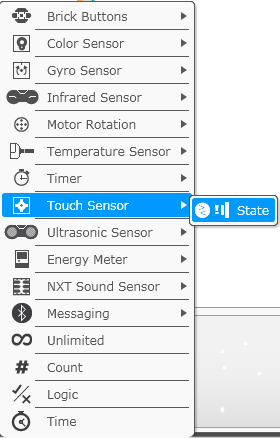 14
© 2016 EV3Lessons.com (Last edit: 7/04/2016)
Challenge 2 SOLUTION: PARTICULAR distance
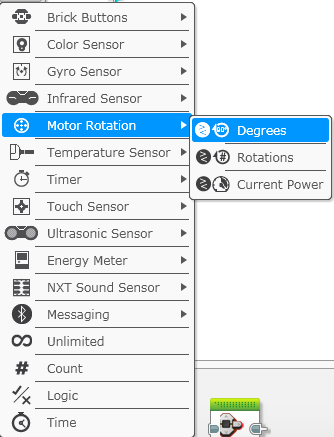 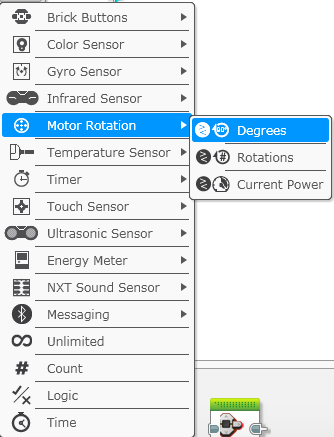 15
© 2016 EV3Lessons.com (Last edit: 7/04/2016)
DISCUSSION GUIDE
Why is it important for the robot to follow the same side of the line?
	The robot only knows to check if it is on or off the line. 
This is a basic line follower.  What are some things that were not good about this line follower? Do you think the line follower can be improved?
	It wiggles a lot. Smoother line followers are described in the	Advanced lessons
What sensor measures how far you have travelled?
	The rotation sensor used in Challenge 2 solution measures 	how much the wheels have turned
How would you write a line follower that will stop when it sees a line? Or another color?
	Change the loop exit condition to use the color sensor.
16
© 2016 EV3Lessons.com (Last edit: 7/04/2016)
CREDITS
This tutorial was created by Sanjay Seshan and Arvind Seshan 
More lessons are available at www.ev3lessons.com
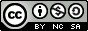 This work is licensed under a Creative Commons Attribution-NonCommercial-ShareAlike 4.0 International License.
17
© 2016 EV3Lessons.com (Last edit: 7/04/2016)